Teaching for InclusionHow to build an inclusive education system in which teachers feel competent and motivated?
Srikala Naraian, 
Teachers College, Columbia University
International Conference on the evolution towards an Inclusive Education System Brussels, October 8-9, 2018
Inclusive Teaching
Assumptions
Teachers are learners requiring support and “opportunity to learn”
Teacher ability is contingent, rather than fixed
Teachers are always agentive;
Teacher agency/capability is inseparable from conditions of schooling and practice
Teacher practice for inclusion is ambiguous and shifting; it is an invitation to all into a space of discomfort and less-than-certainty that can be generative
Research Matters: 
	What have we learnt through systematic inquiry?

Practice Matters:
	What struggles are being documented?

Promising/Challenging Matters:
	What emerging insights are being stimulated by current 	dilemmas?

New metaphors
	What new metaphors, if any, are invoked?
Teacher competency for Inclusion:
What does  teacher competency for inclusion mean? What are teachers supposed to know and be able to do?
Teacher Competency for Inclusion: Research Matters-What do we know?
Big Ideas for Knowledge and Disposition*
Avoid deficit-oriented approaches to student learning; avoid labeling
Monitor and resist fixed-ability thinking within schooling practices; presume competence and value the notion of “transformability”
Question notions of “normalcy” and by extension, the concept of “difference” 
Value the perspectives of students with disabilities and their families
Promote democratic values in schooling communities
*(For example, Biklen & Burke, 2006; Danforth & Naraian, 2015; Hart, Drummond, McIntyre, 2007; Slee, 2011; Valle & Connor, 2011)
Teacher Competency for Inclusion:  Research Matters-What do we Know?
Big Ideas for Skills
Child-centered pedagogy
Inquiry-based, constructivist approaches
Differentiating Instruction for all learners
Universally designed classrooms
Multiple forms of representation of content
Multiple forms of engagement of learners
Multiple forms of expression of learning
Integrate specialized supports
Using Collaborative Teaching Models; Partnerships with Professionals, Para-professionals and Families
Making curriculum and pedagogy accessible to all learners
Teacher Competency for Inclusion: Practice Matters
How should teachers disrupt normalcy when they are mandated to sort children by ability levels ? 
How should teachers avoid deficit-oriented approaches when they are asked to identify, measure, and remediate the learning difficulties of students ?
How should teachers work towards the empowerment of students and families when they are themselves alienated from decision-making processes that are narrowed to numeric data and which discount their local understandings of students and school communities?
How should teachers promote democratic values when they have limited autonomy over curriculum and assessment practices within their schools and classrooms?
Teacher Competency for Inclusion: Practice Matters
Contradictions and  Negotiations
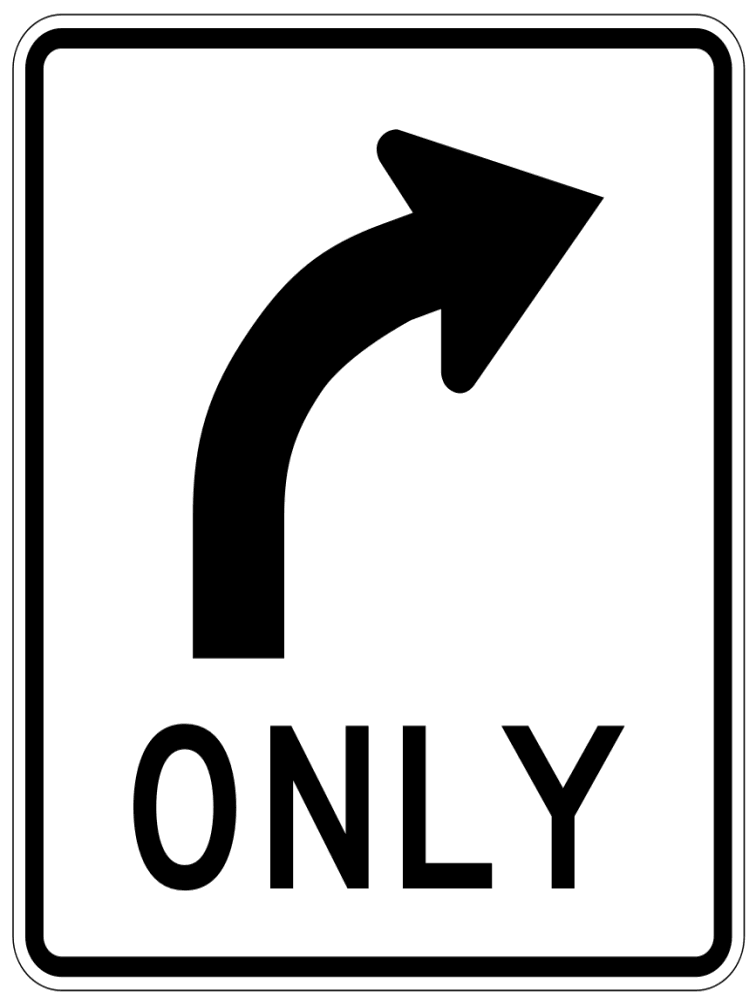 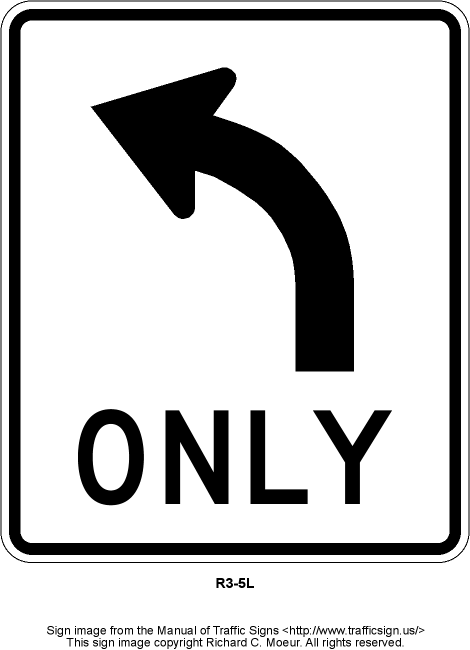 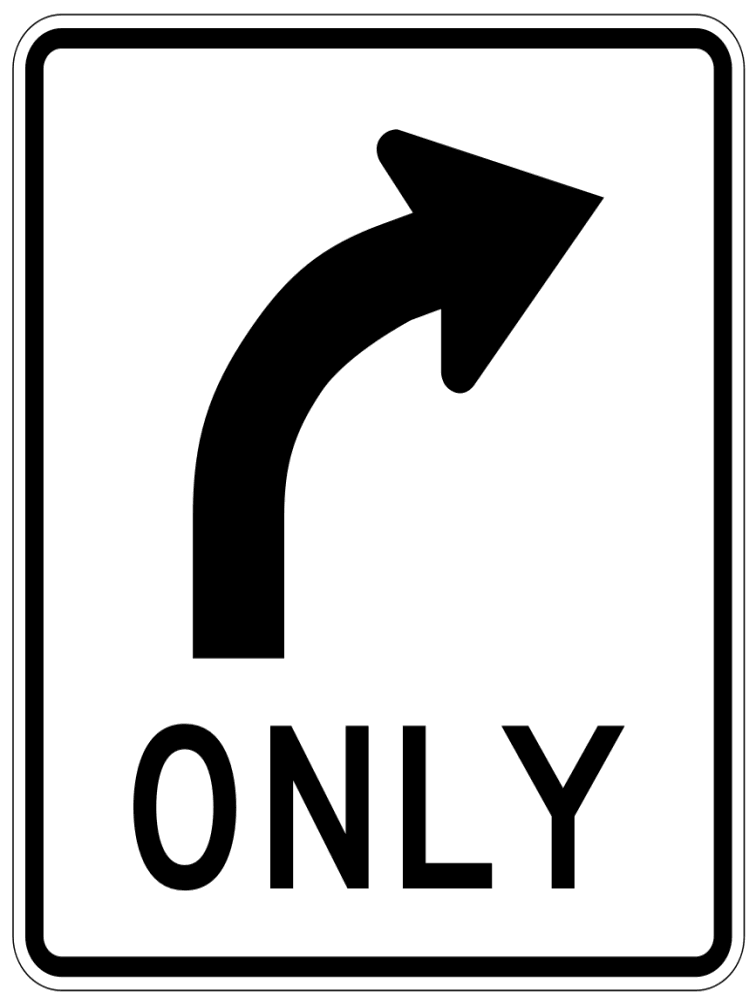 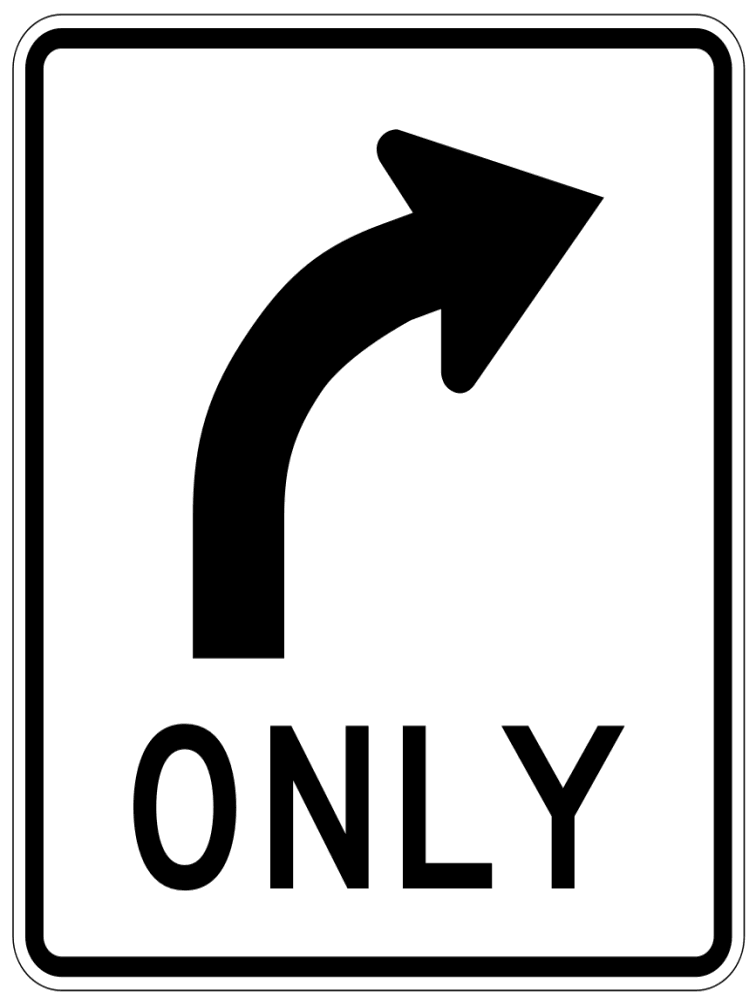 Rote memory
and drill
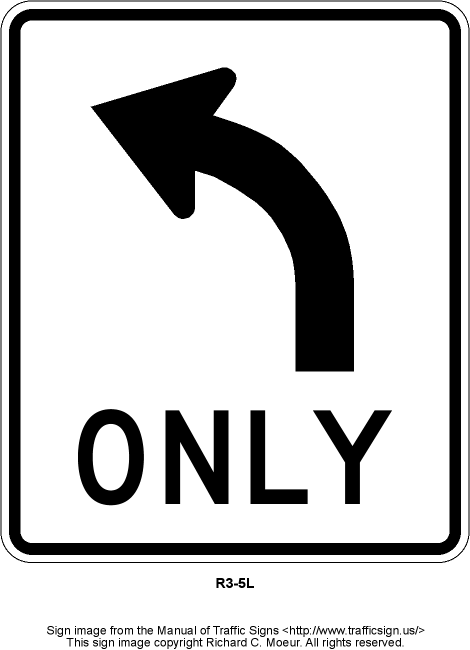 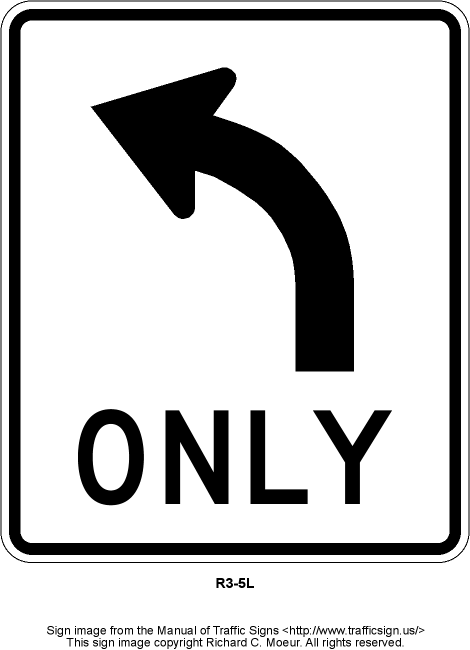 Specific needs and desires of families and students
Goals of equity and Justice
Inquiry-based
Inclusion
Self-
contained
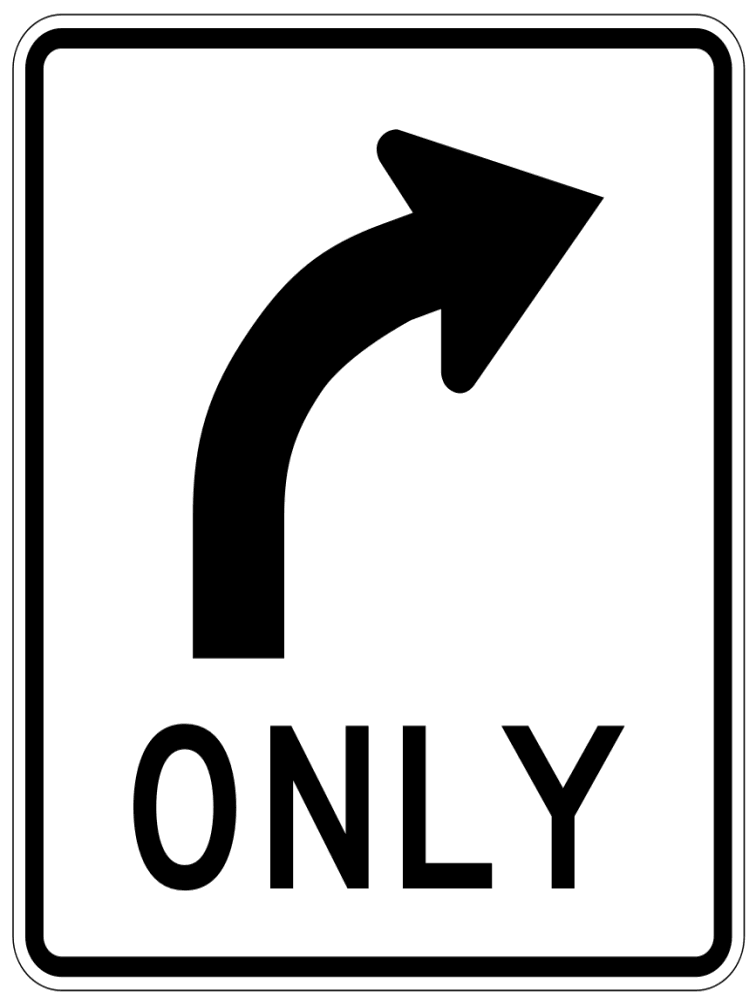 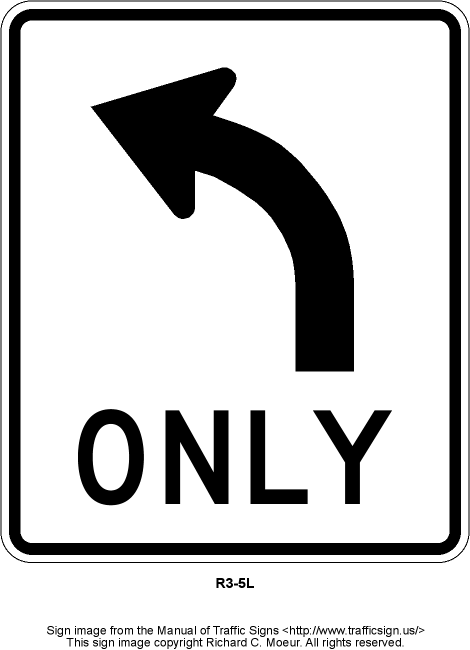 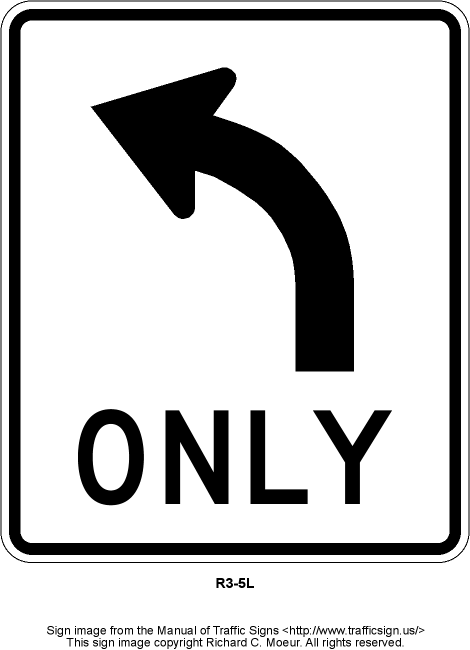 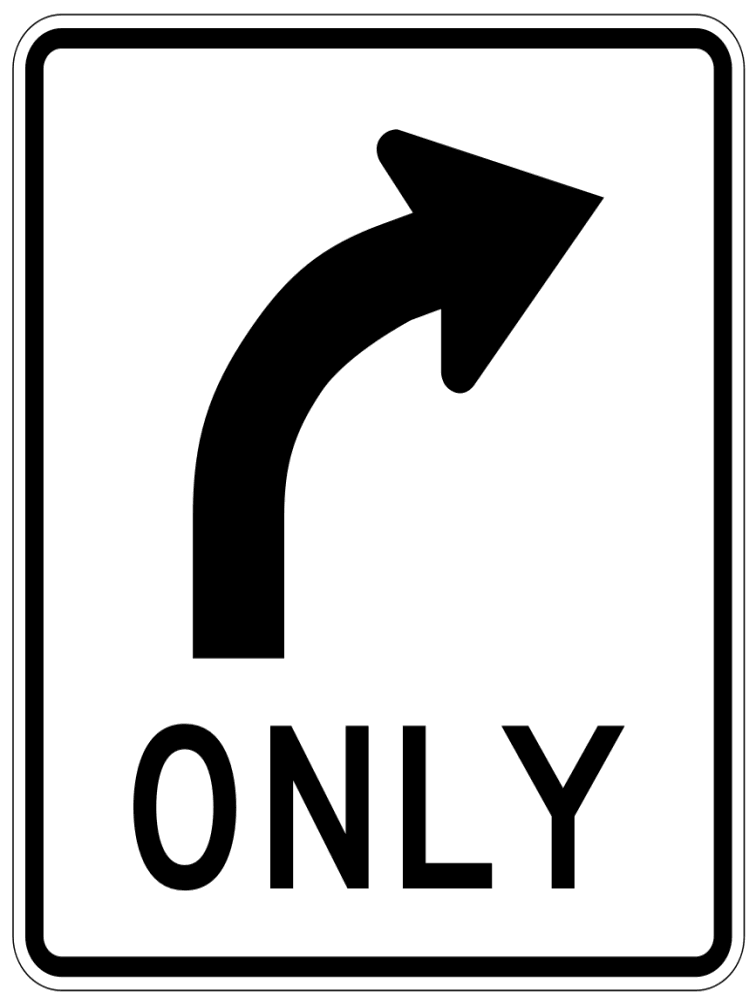 Learner 
centered
Inclusive educator
Explicit instruction
Special educator
Teacher Competency for Inclusion:  Practice Matters
Rationale for 
Decision-Making

Connectedness with peer community
Empowerment of student and/or Family
Empowerment of community
Principled Eclecticism
Straddling multiple methodologies/paradigms in a principled way that acknowledges both the immediate specific needs of the child as well as his/her membership in the community
Multifocal perspective
Combining the necessity for short-term goals with long-term aspirations
Teacher Competency for Inclusion:  Promising/Challenging Matters
Teacher ability/competency for inclusion lies within teachers
Inclusion as a concept
A deficit-based approach to teacher learning 
Teacher as heroic/resistant or compliant/passive
Inclusion as a physical “arrangement” of people, practices and ideas
Teacher competency is shifting and contingent
Teacher learning as ongoing, continuous and variable
 “Teachers” and “inclusion” as not separable
Teacher Competency for Inclusion: Promising/Challenging Matters
Exemplars of inclusion in practice
Exemplars of decision-making in practice; how do schools, administrators, teachers, make everyday decisions about inclusion? How are people, resources, and ideas mobilized, distributed, and arranged to make inclusion happen?
Teacher preparation for Inclusion
What trajectory of experiences can best support 
pre-service teacher learning?
Teacher Preparation for Inclusion: Research Matters-What do we know?
The central concept of “agent of change” 
Teacher candidates experience discomfort in negotiating prior beliefs of ability norms and an inclusive stance
Teacher candidates need to be socialized into inclusion as a stance towards difference, rather than the education of students with disabilities
Teacher education programming for inclusion is still largely compartmentalized into general and special education
Teacher candidates require opportunities for collective reflection and problem-solving
Teacher candidates experience tensions between the meritocratic structure of schools and an inclusive philosophy; 
The absence of predictable models of inclusive practice within their field preparation; contradictory models of practice in schools
The type and nature of intellectual resources that are offered in teacher education programs have to accommodate the complexities of schooling contexts
Teacher Preparation for Inclusion:
Practice Matters
Preparation for
 Instructional Tension 
versus
Technical Proficiency
Conceptual shifts needed for teacher preparation for inclusion
Teacher Preparation:
Teachers as “agents of change”
Teachers as changing agents in changing communities of practice
Promsing/
Challenging Matters
Remarkable instances of heroic resistance
Ordinary, “everyday heroism”
Preparation for Instructional Tension
Teacher Preparation for Inclusion: Promising Practices
Integrating theory with practice
Field-based instruction
“Clinically rich” experiences for teacher candidates; 
University-school collaborative inquiry partnerships 
Partnerships with community-based agencies
Qualified mentor teachers; 
Professional development for mentor teachers
Supervision and support during field experiences
Guided observation; video/debrief; intellectual learning communities; dialogue journals; “rounds”
Navigating the emotional stress of practicing in flawed, deficit-oriented contexts
New metaphors of teacher work for Preparation  for Inclusion*…
Inclusion as a borderland space
Boundary practices
World-traveling
*(Anzaldua, 1987; Lugones, 1987; Naraian, 2017; Waitoller & Kozleski, 2013)
Teacher Development
What conditions can support teachers’ learning and development so that they can perform to the best of their capabilities?
Teacher Development: What do we know?/Practice matters
Unlike PD for curricular improvements, PD for inclusion calls for radical shift in perspective on children and schools
Inquiry-based opportunities rather than a one-shot workshop are more effective
Guided process of inquiry-to-action over a period of time 
Timely, continuous and relevant supports for particular dimensions of inclusive teaching 
Teachers as Instructional/Peer coaches
Developing cadres of teachers within/across schools to support peer development in inclusive practices
Role “diffusion”:
Encourage movement across general and special education boundaries
Collaborative teaching partnerships
Collaborative inquiry groups
Assessment models that emphasize collaboration rather than individualized supports

Teachers as Teacher Educators
Presuming peer-teacher competence
Adopting a posture of empathy
Opportunities for collective self-reflection
Teacher Development: Promising Practices
Professional Learning Communities
What are the conditions necessary for teachers’ continual growth?
Professional Learning Communities: 
What do we know?
Important across teachers’ developmental trajectory
Collective sense-making/reflection for greater focus on student learning
Guided/Facilitated Inquiry
Systemic opportunities for collaborative learning
Opportunities for action research
Opportunities for curricular decision-making, planning for student support, professional needs, assessments, etc.
Professional learning Communities:
Promising/
Matters
Teacher Identity
How can we recognize and support teacher identity formation for more inclusive practice?
Teacher Identity: What do we know?
It matters!
Interconnected with opportunities made available to practice professional obligations 
Reflects patterns of distribution of students within and across schools
Teachers’ identities not separable from the capacities of the students they serve
Identities as always shifting and in flux
Teacher Identity:
Professional identity derived from teacher competency and teacher agency
Link to opportunities to practice
Promising/
Challenging Matters
Serving across general and special education boundaries can blur fixed identity categories: produce new meanings of inclusion
New metaphors for teacher identity-making…
Teaching as a state of diaspora
Third-Space practitioners
Risking a Machine Metaphor …
Inclusion as a dynamic,
open-ended arrangement of people, practices and ideas that are weighted,  distributed and activated with uneven intensities across a system at any given point in time. 

Teachers are embedded within this system.
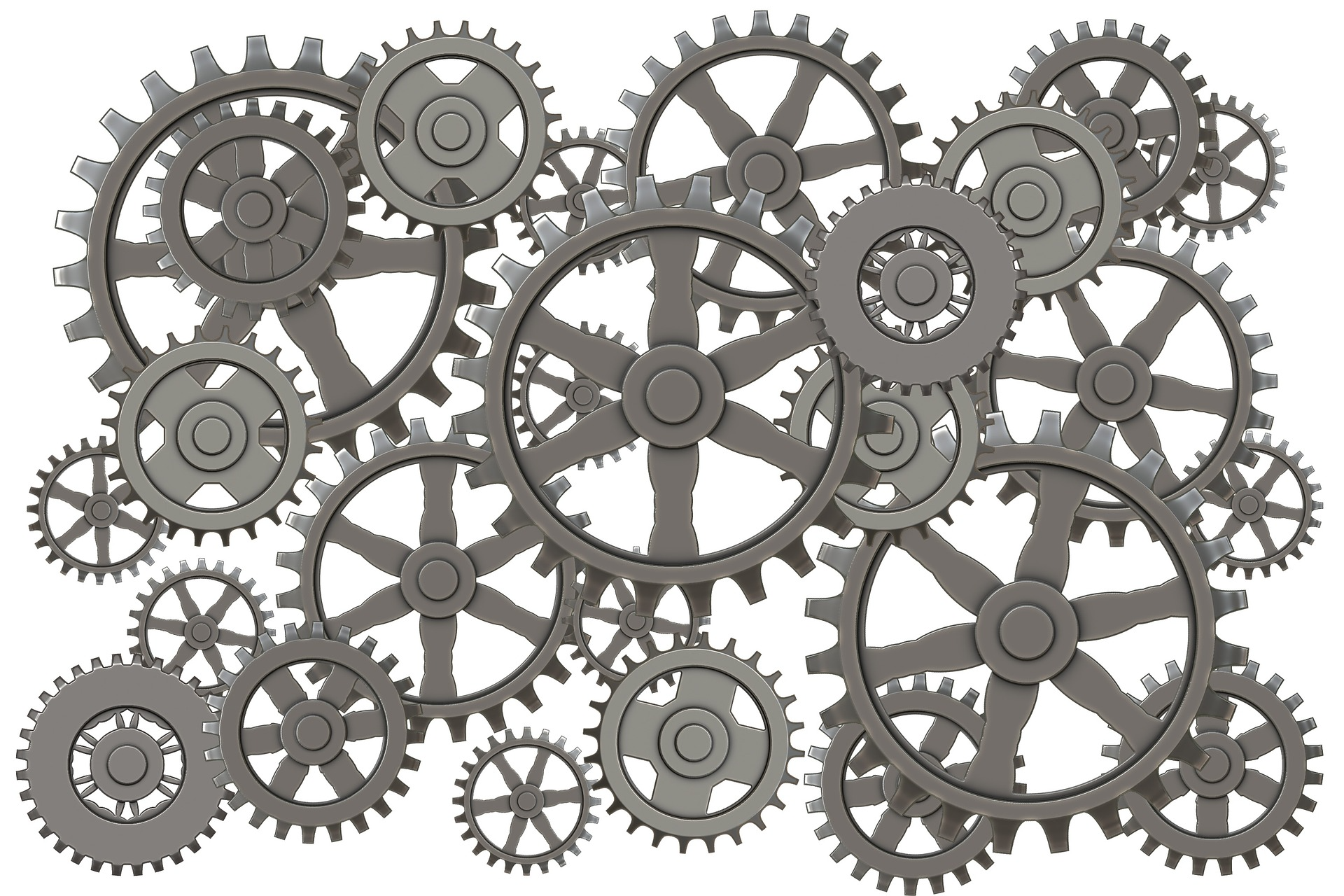